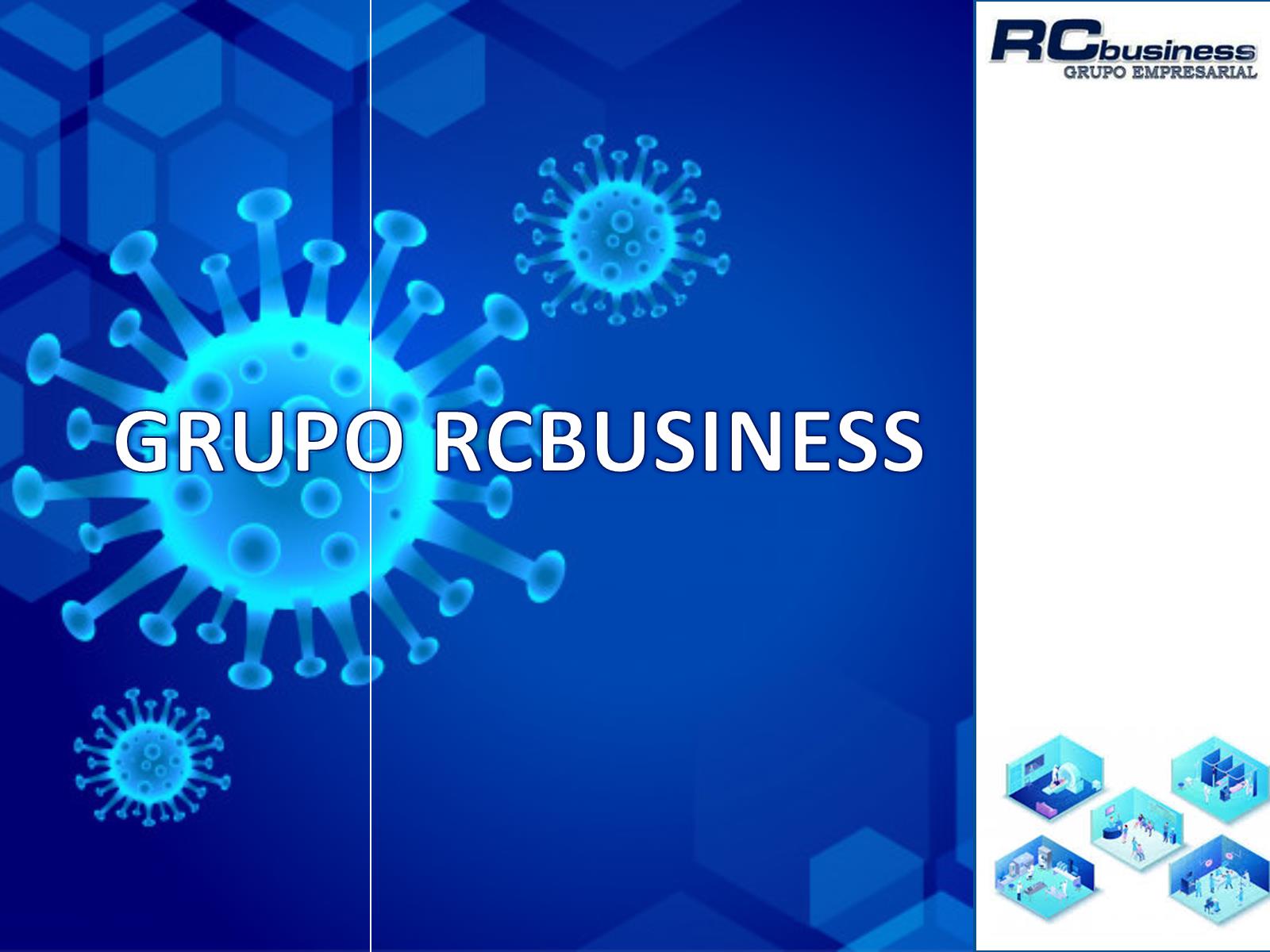 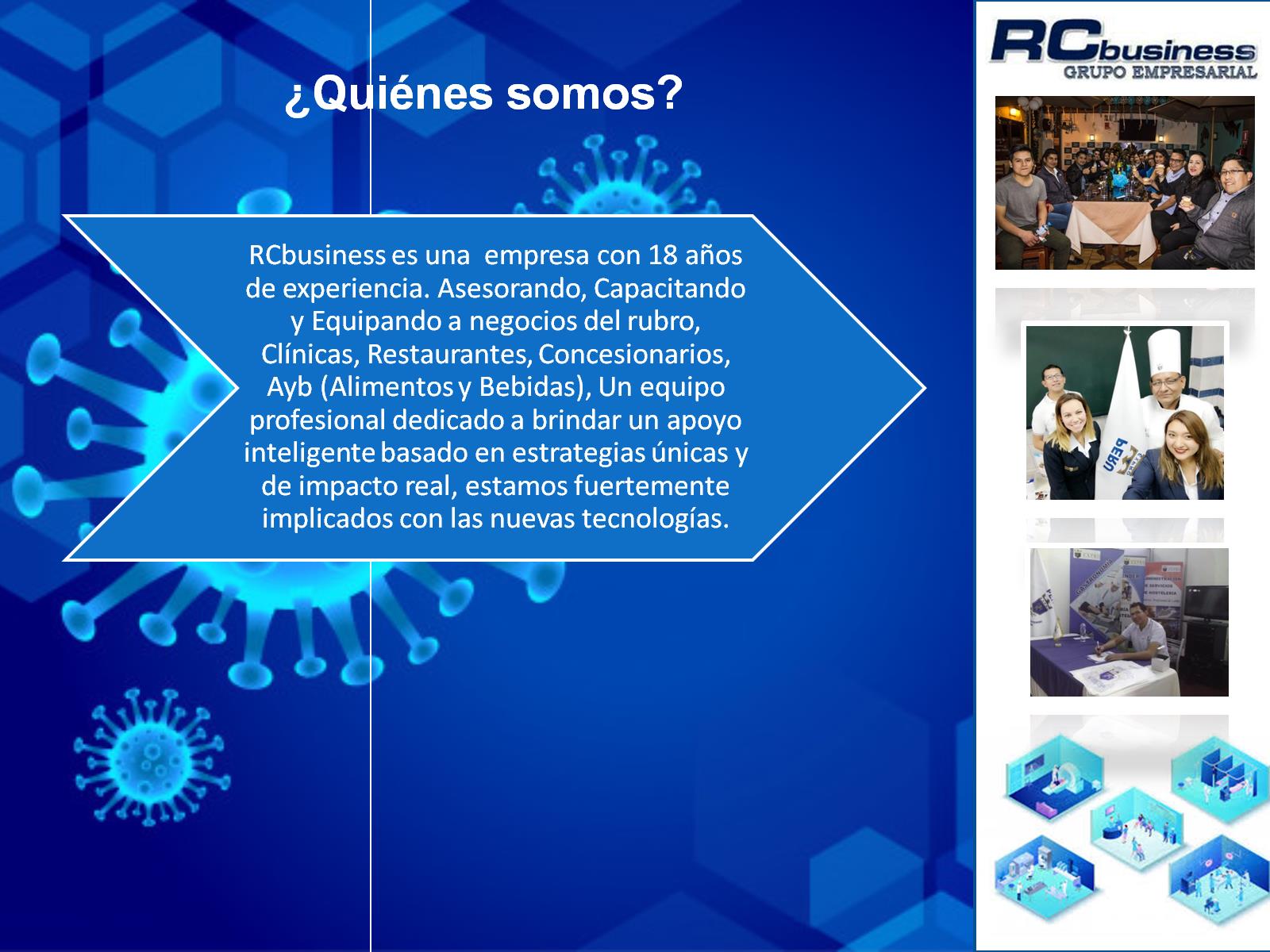 ¿Quiénes somos?
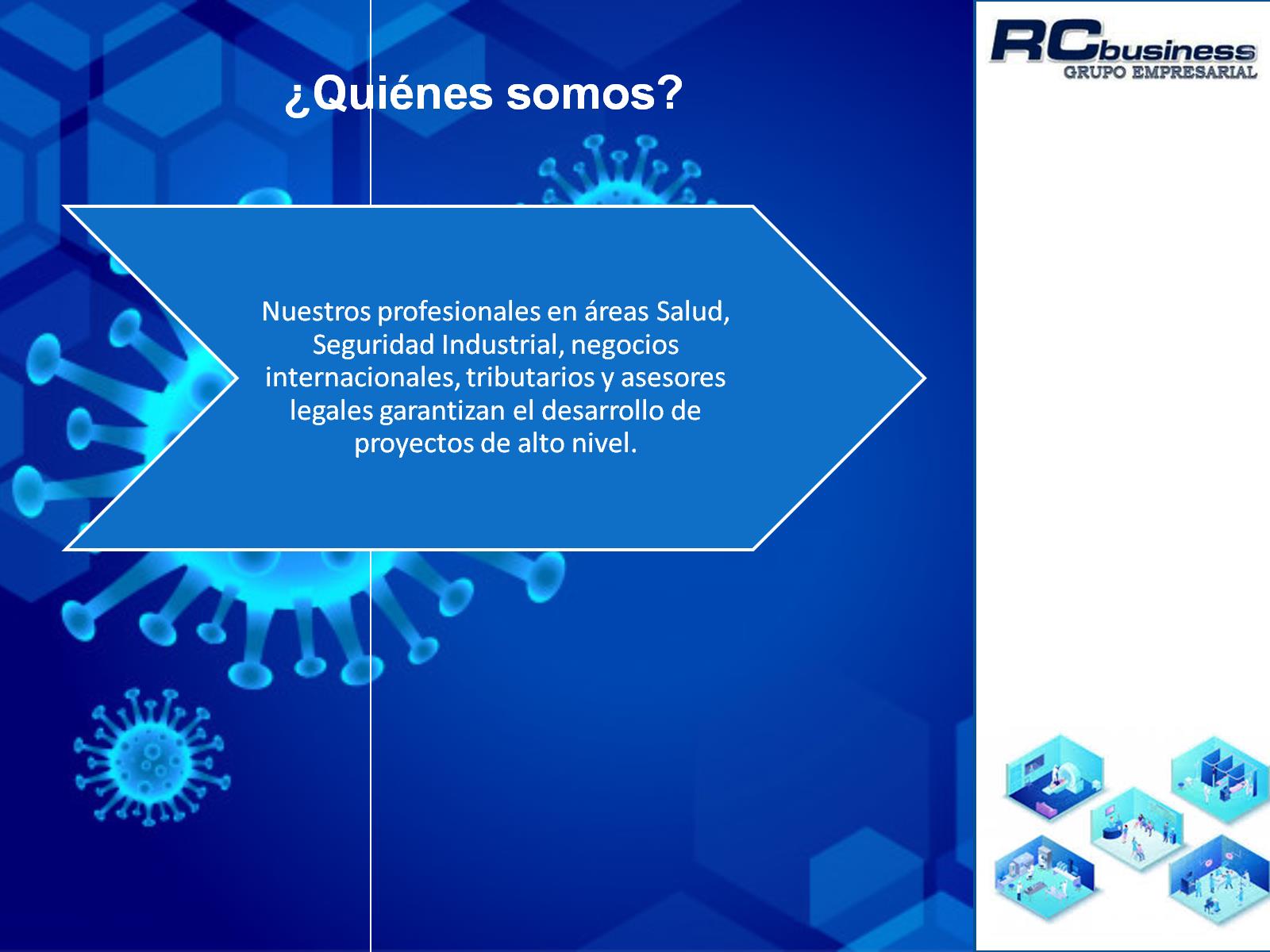 ¿Quiénes somos?
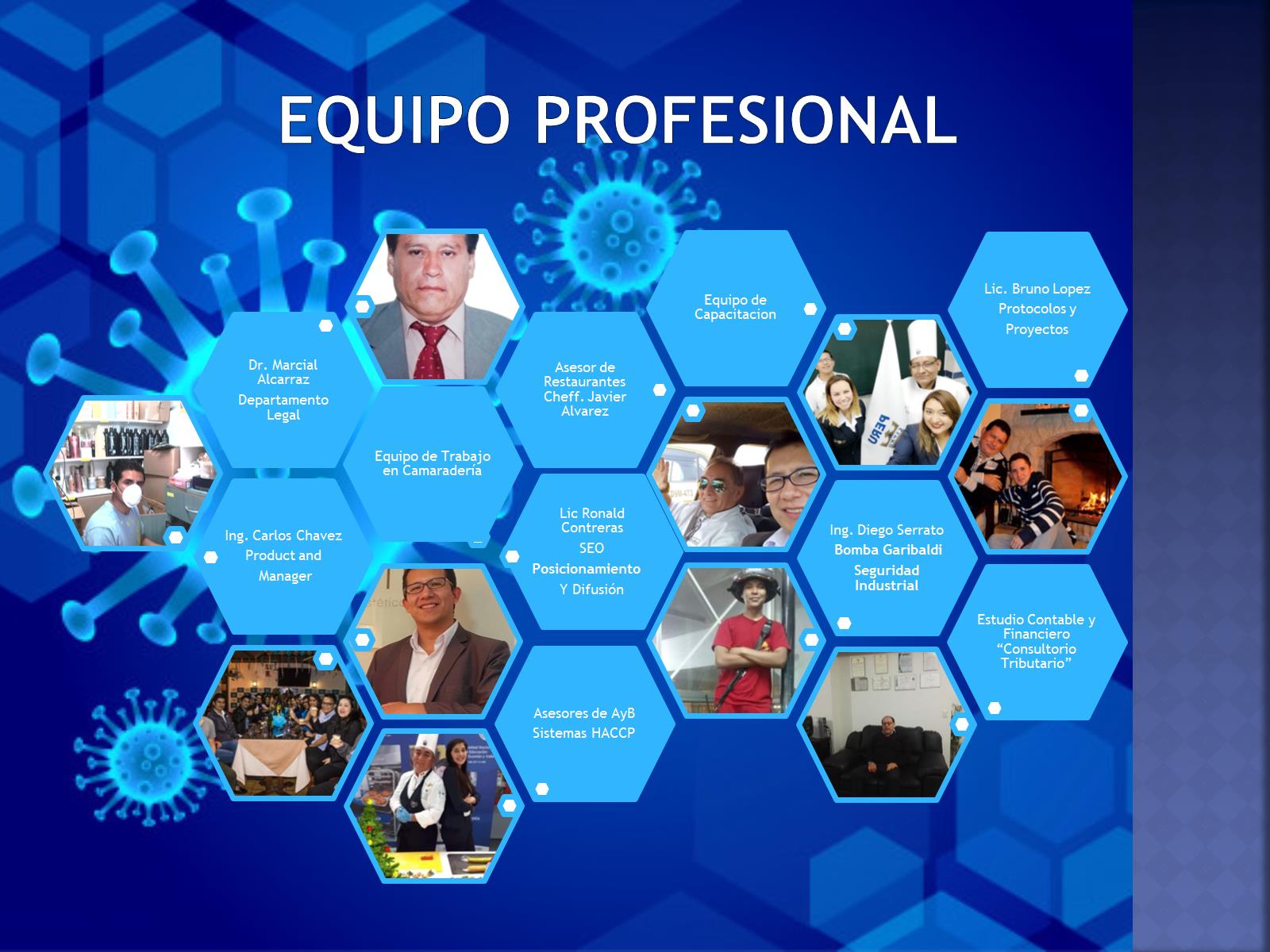 EQUIPO PROFESIONAL
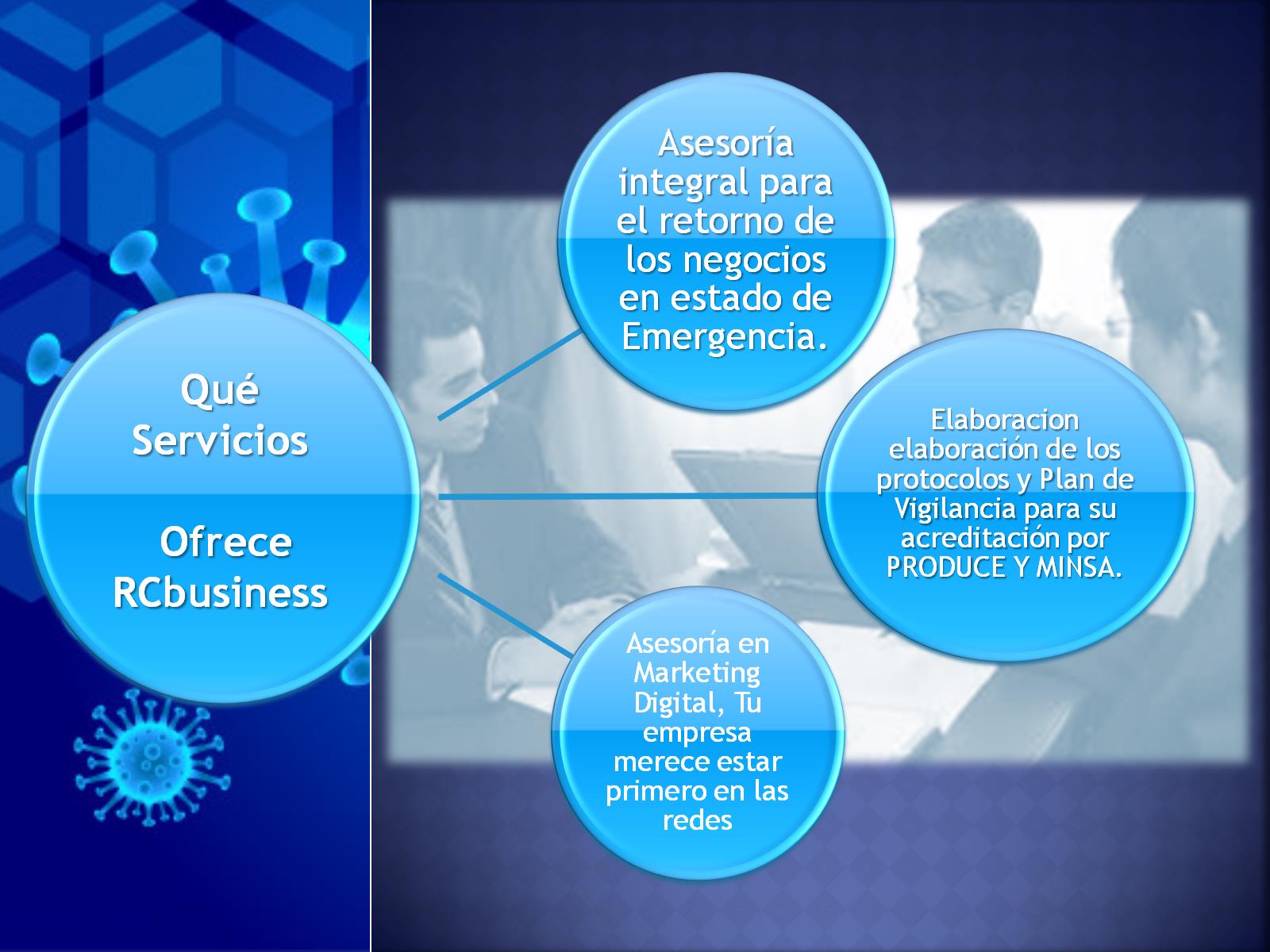 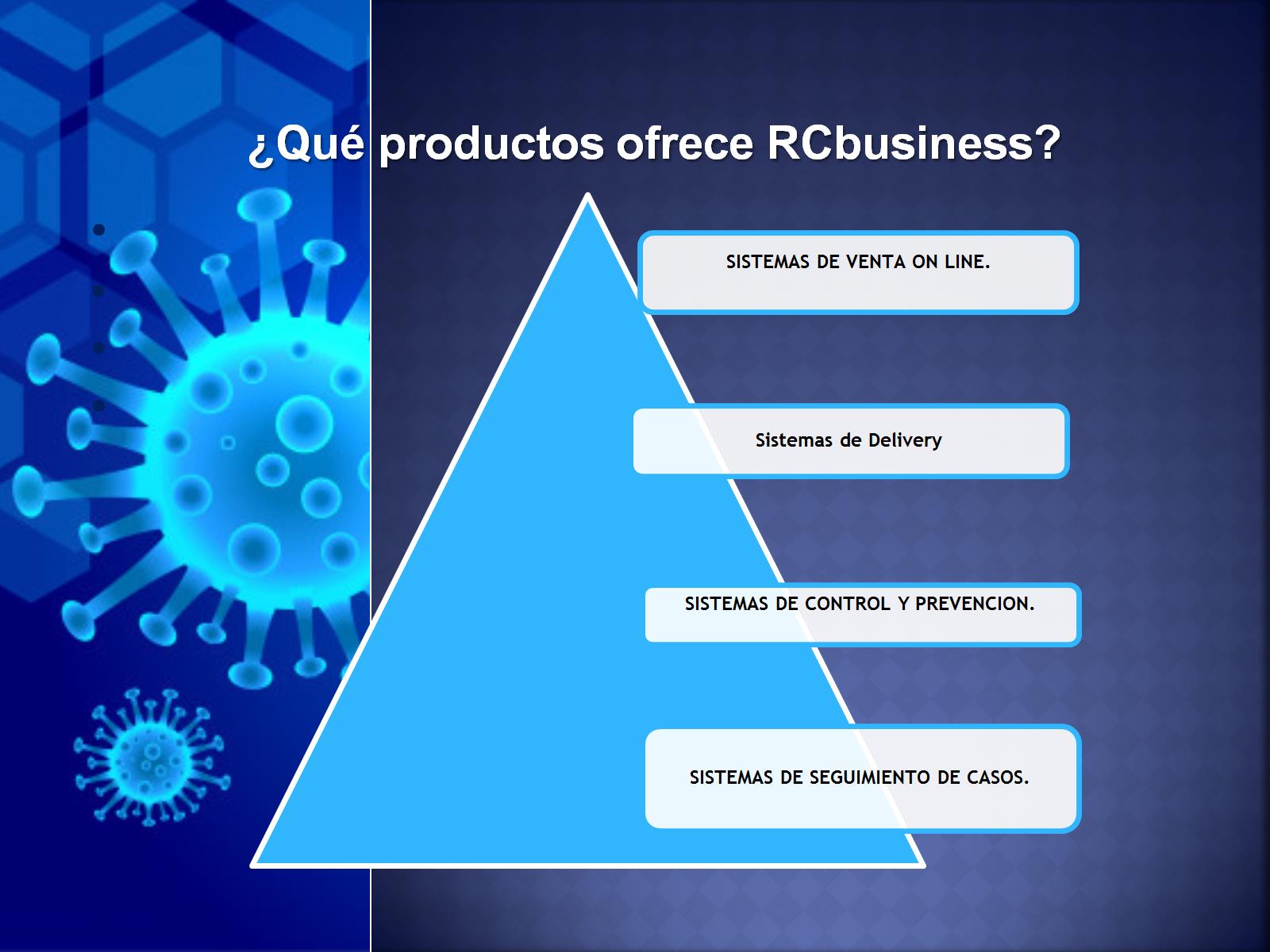 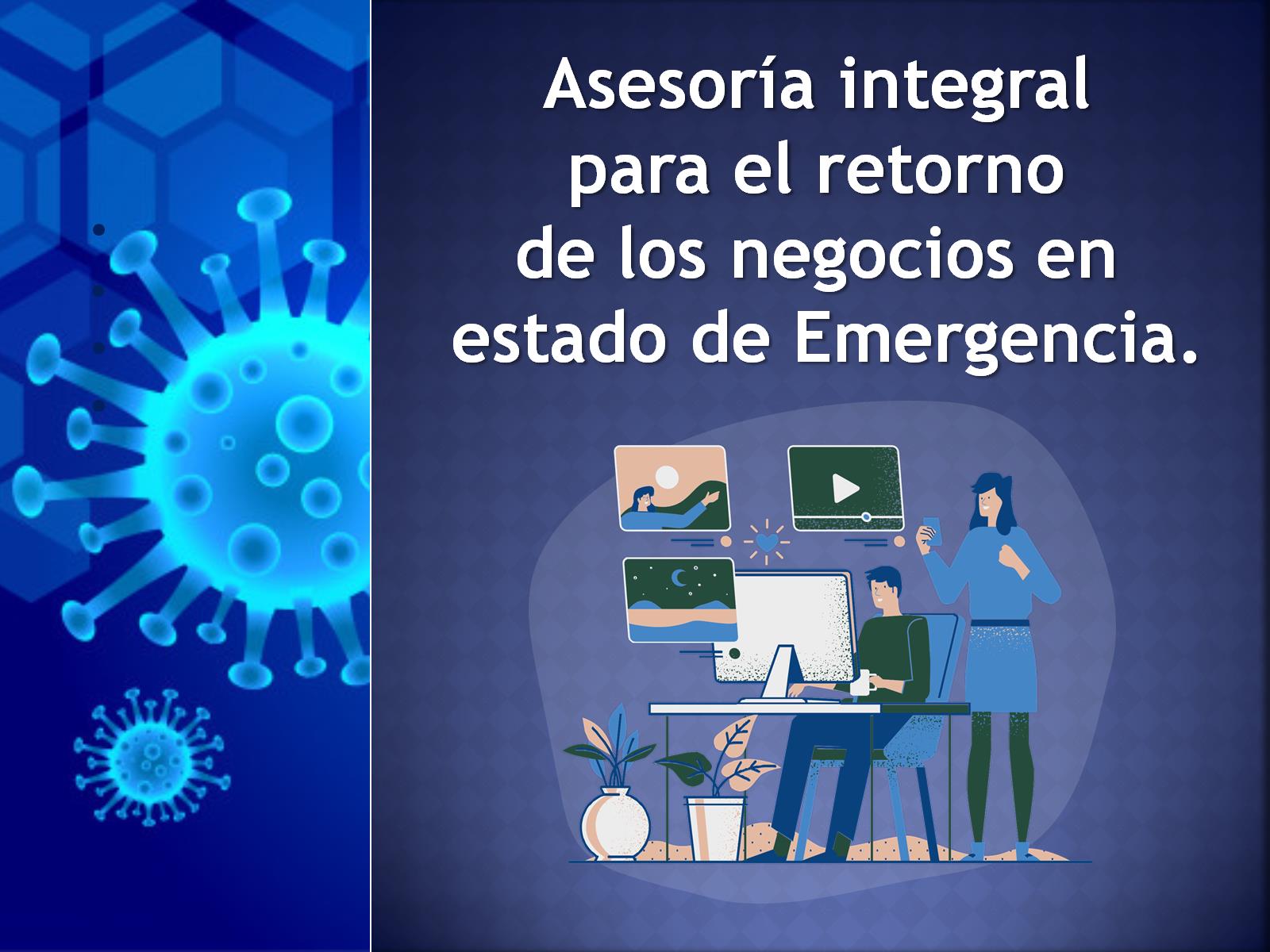 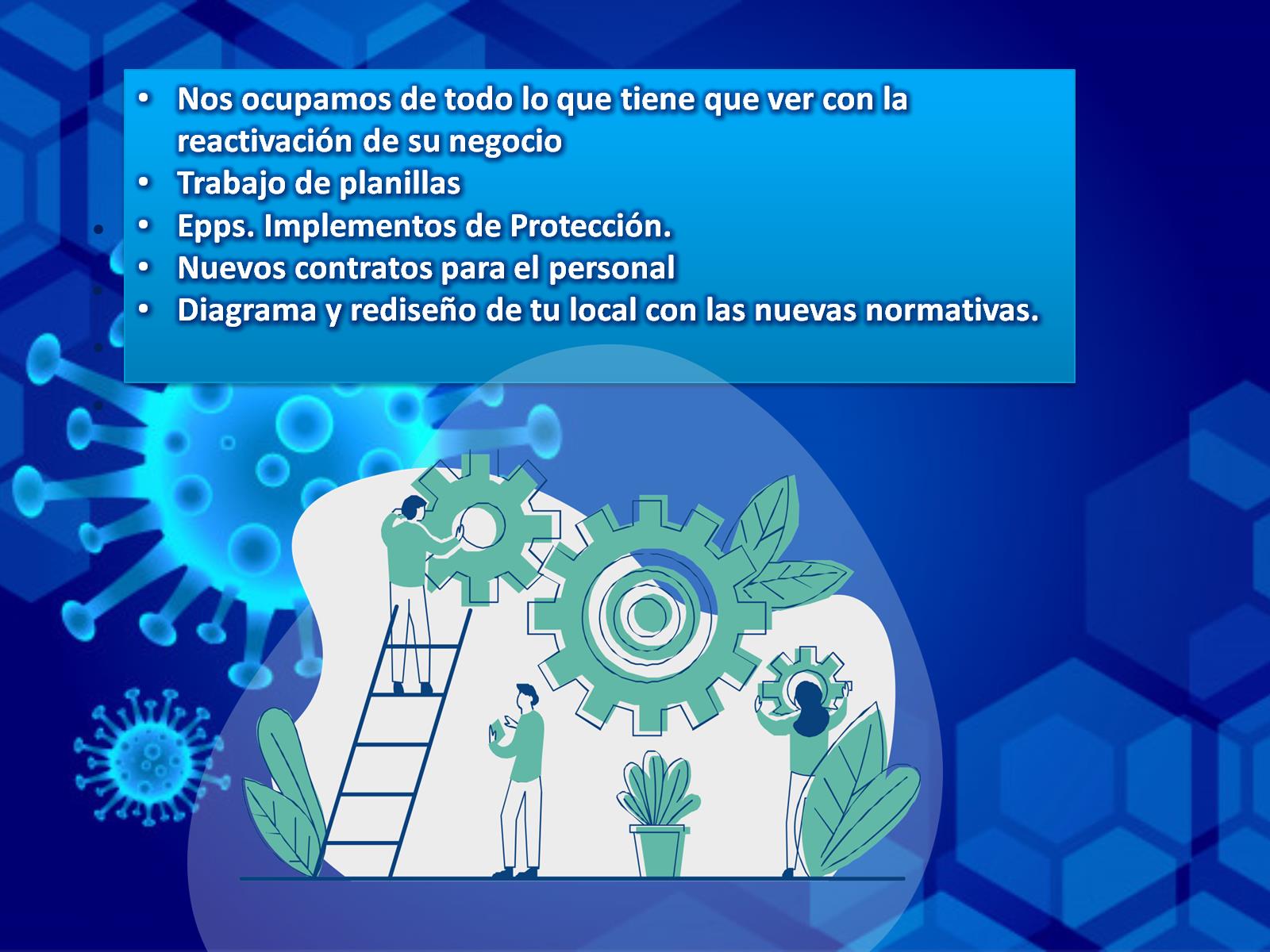 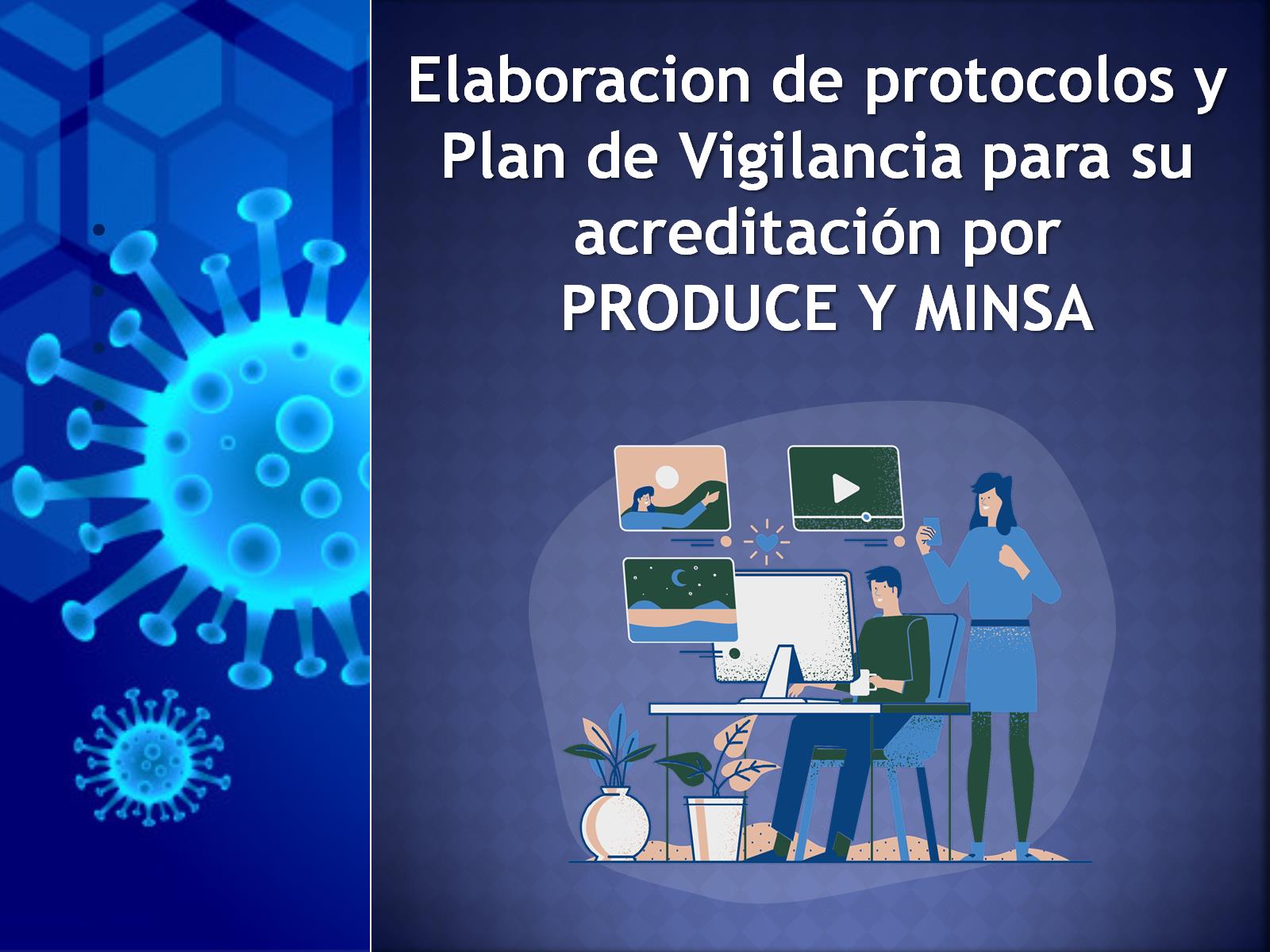 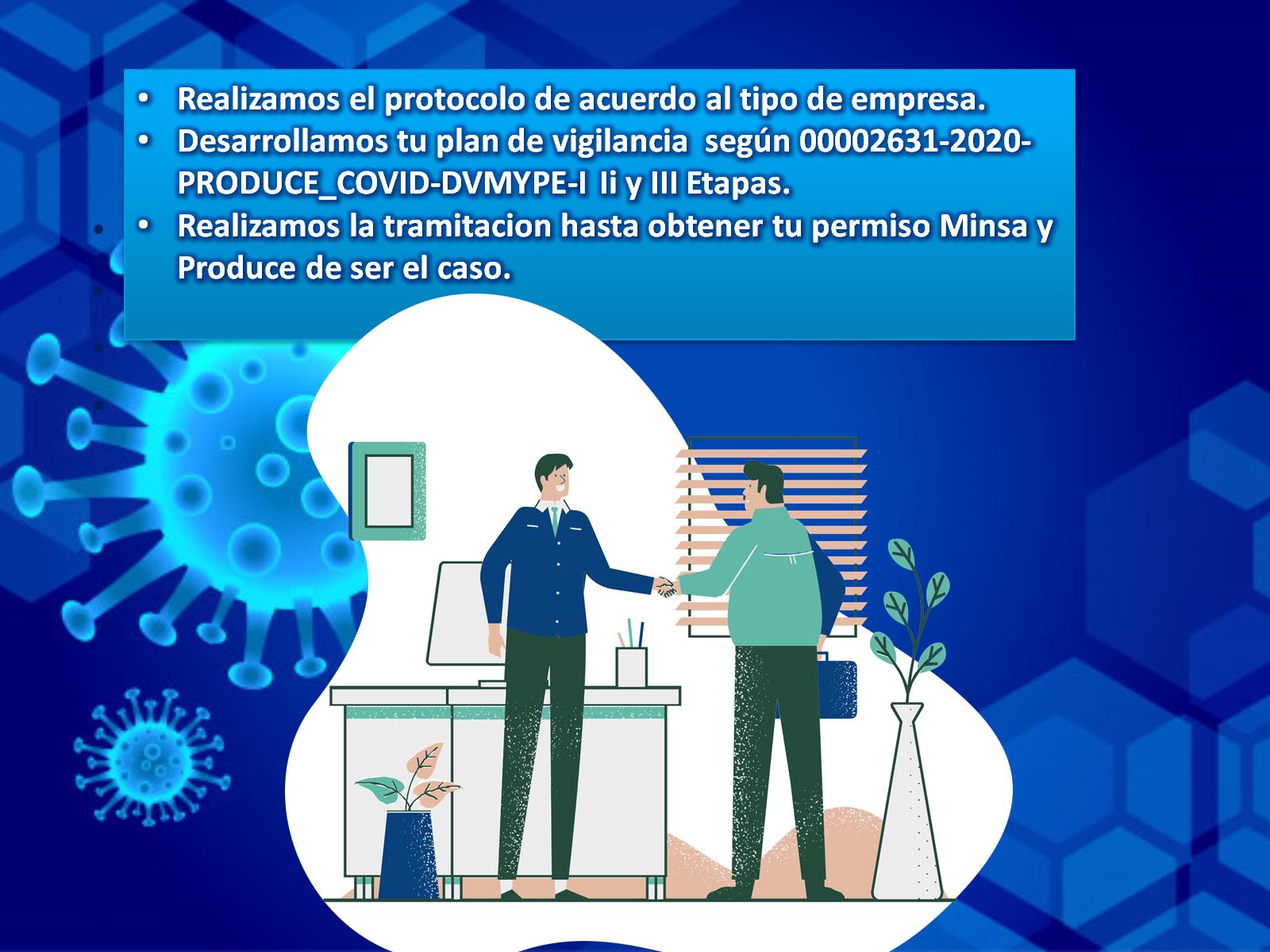 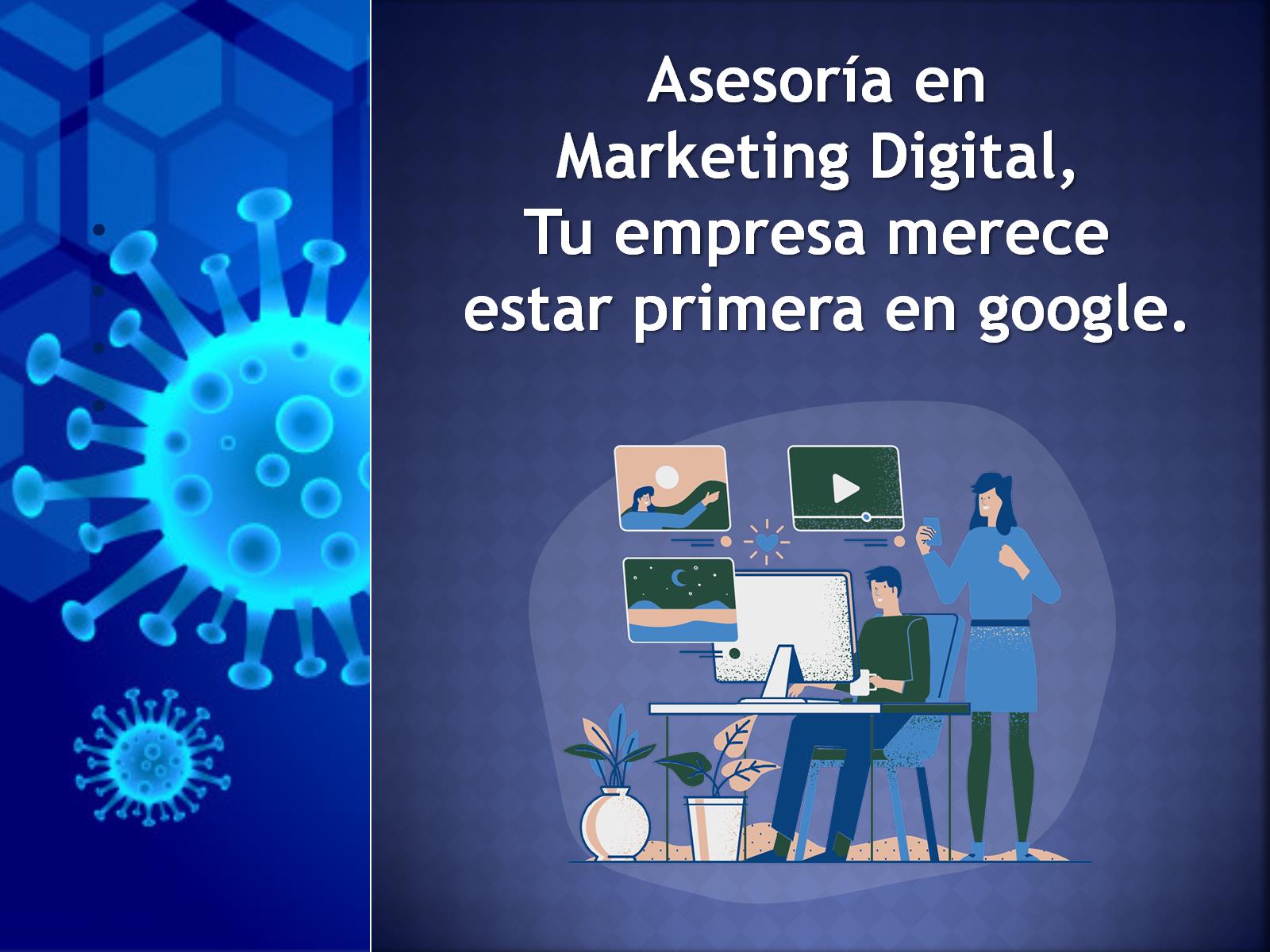 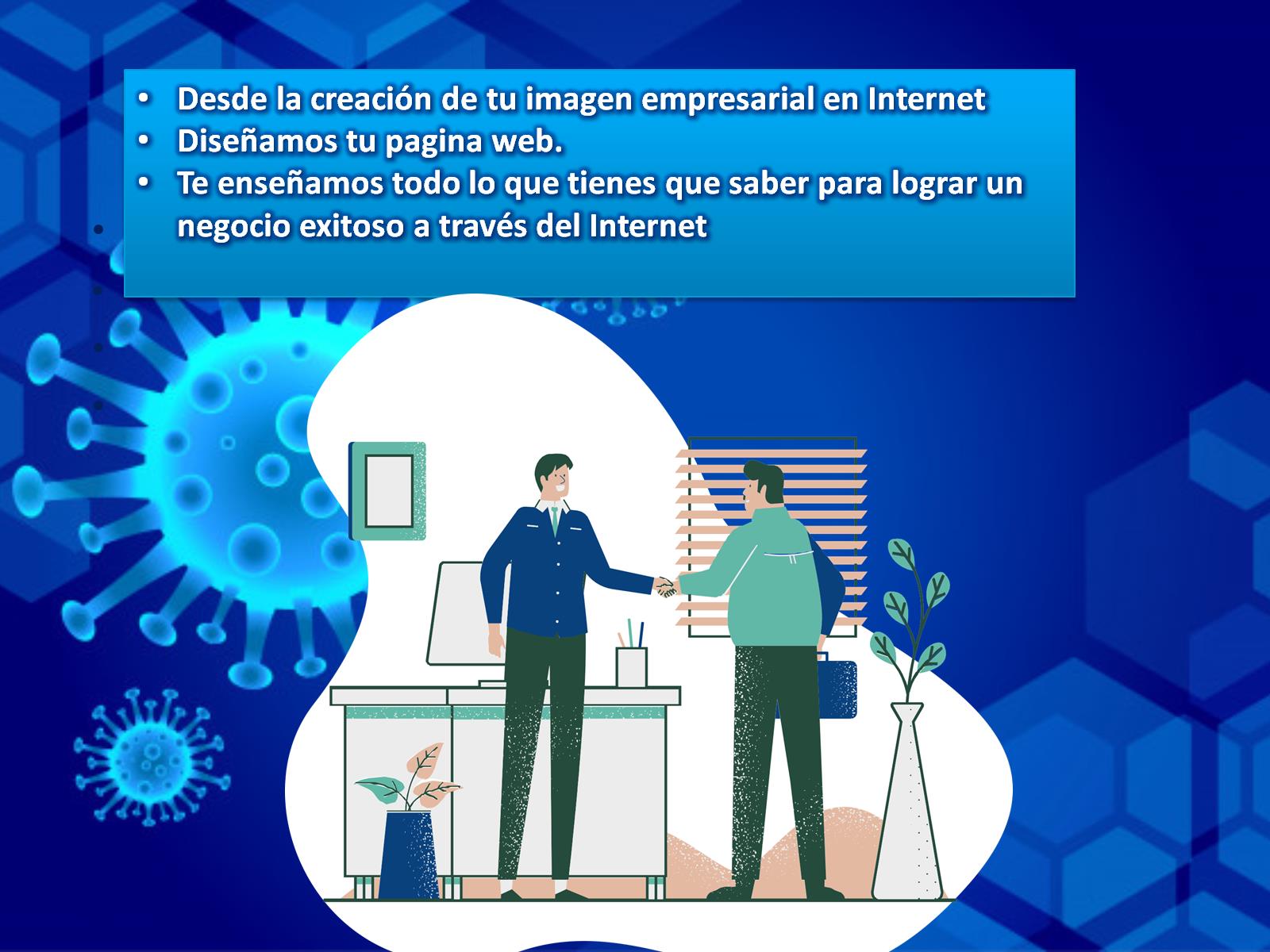 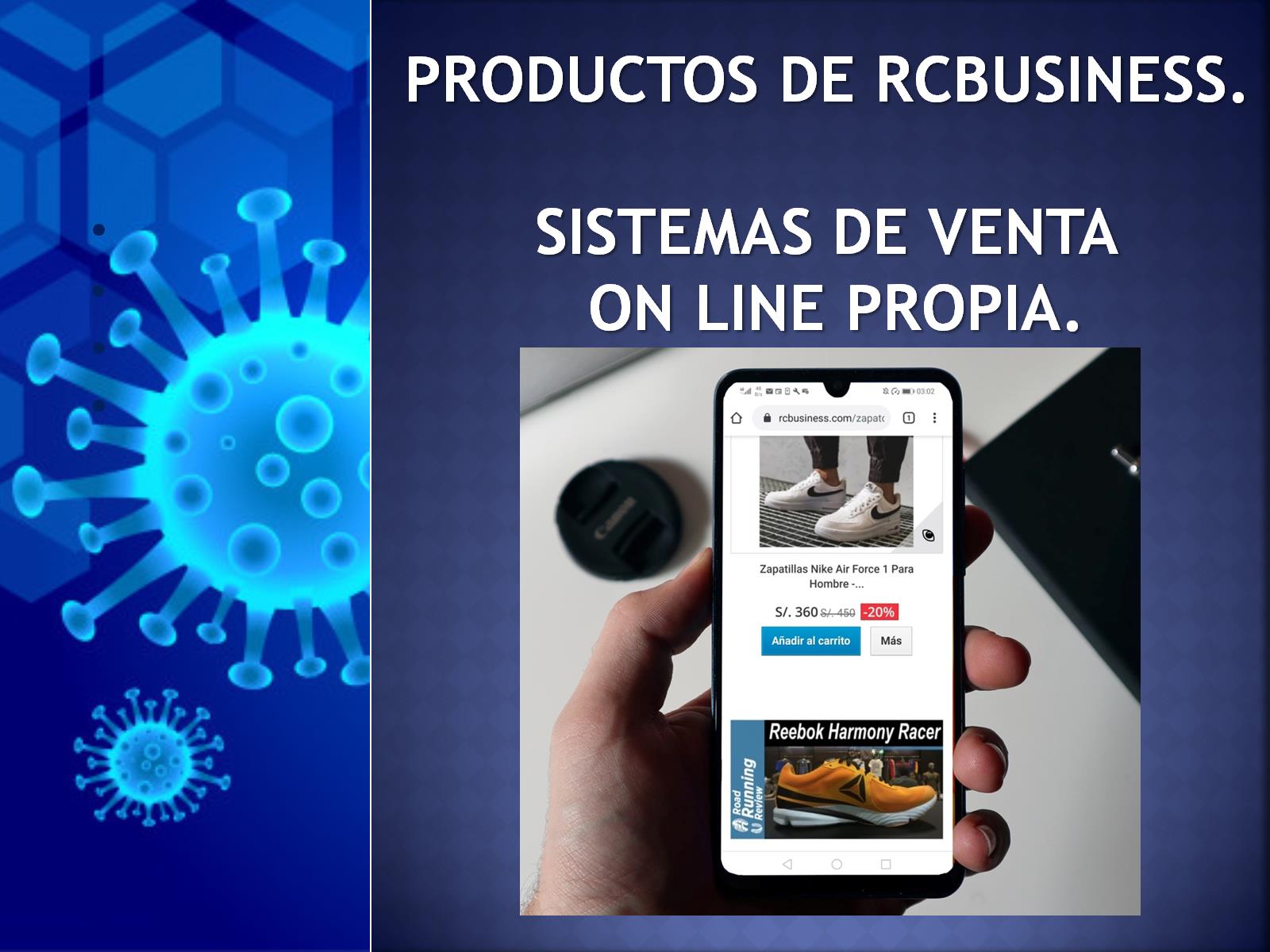 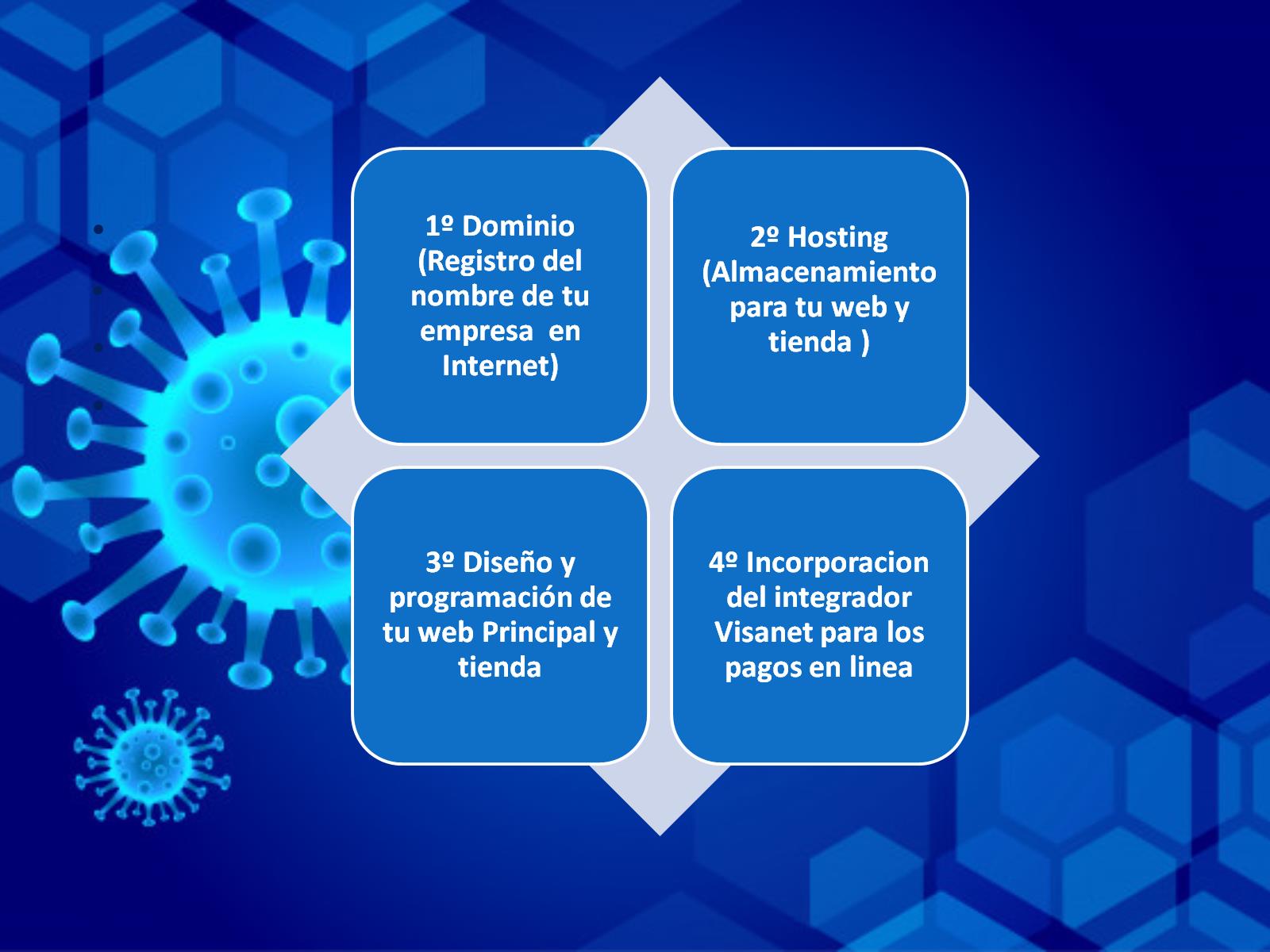 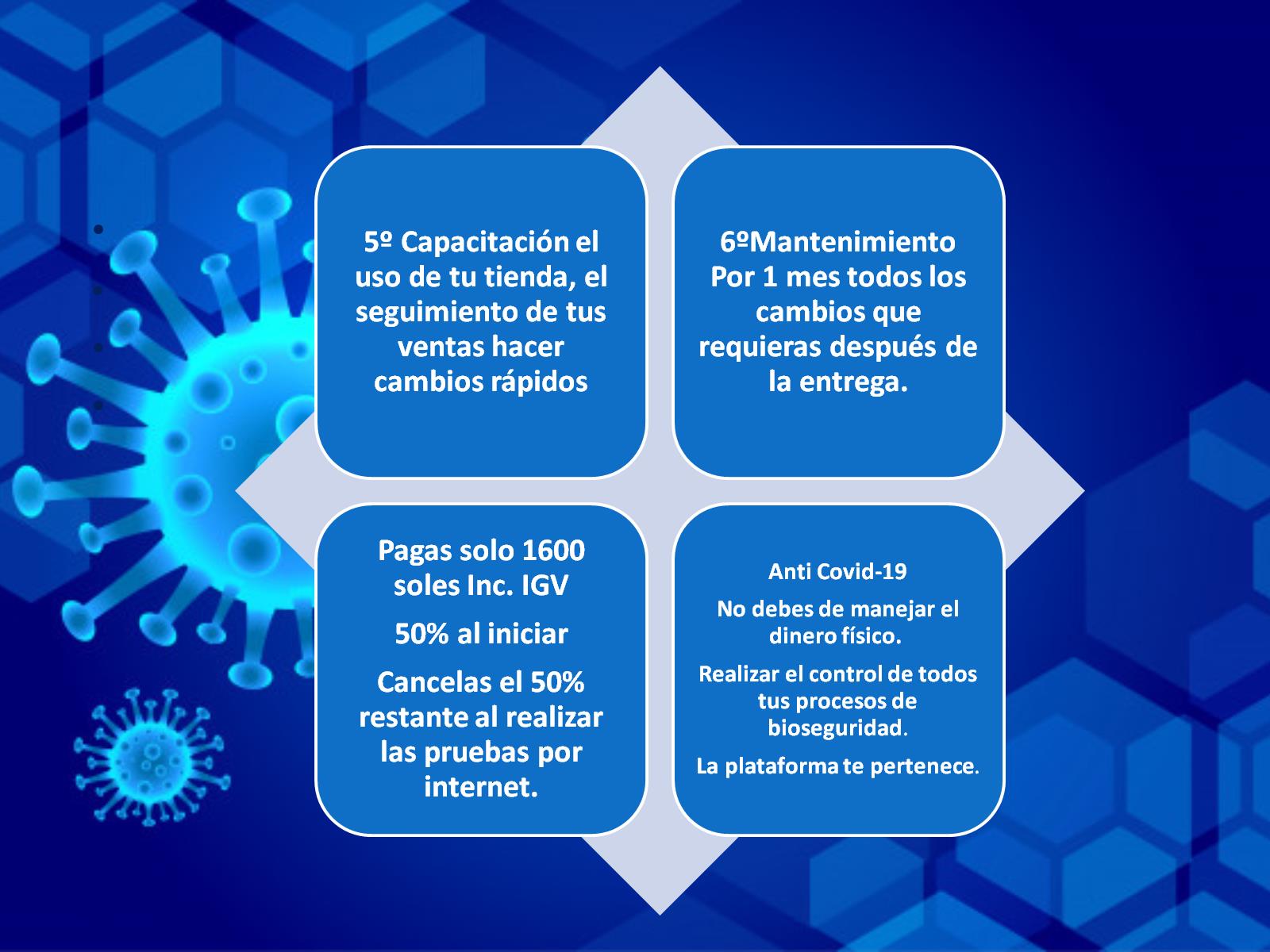 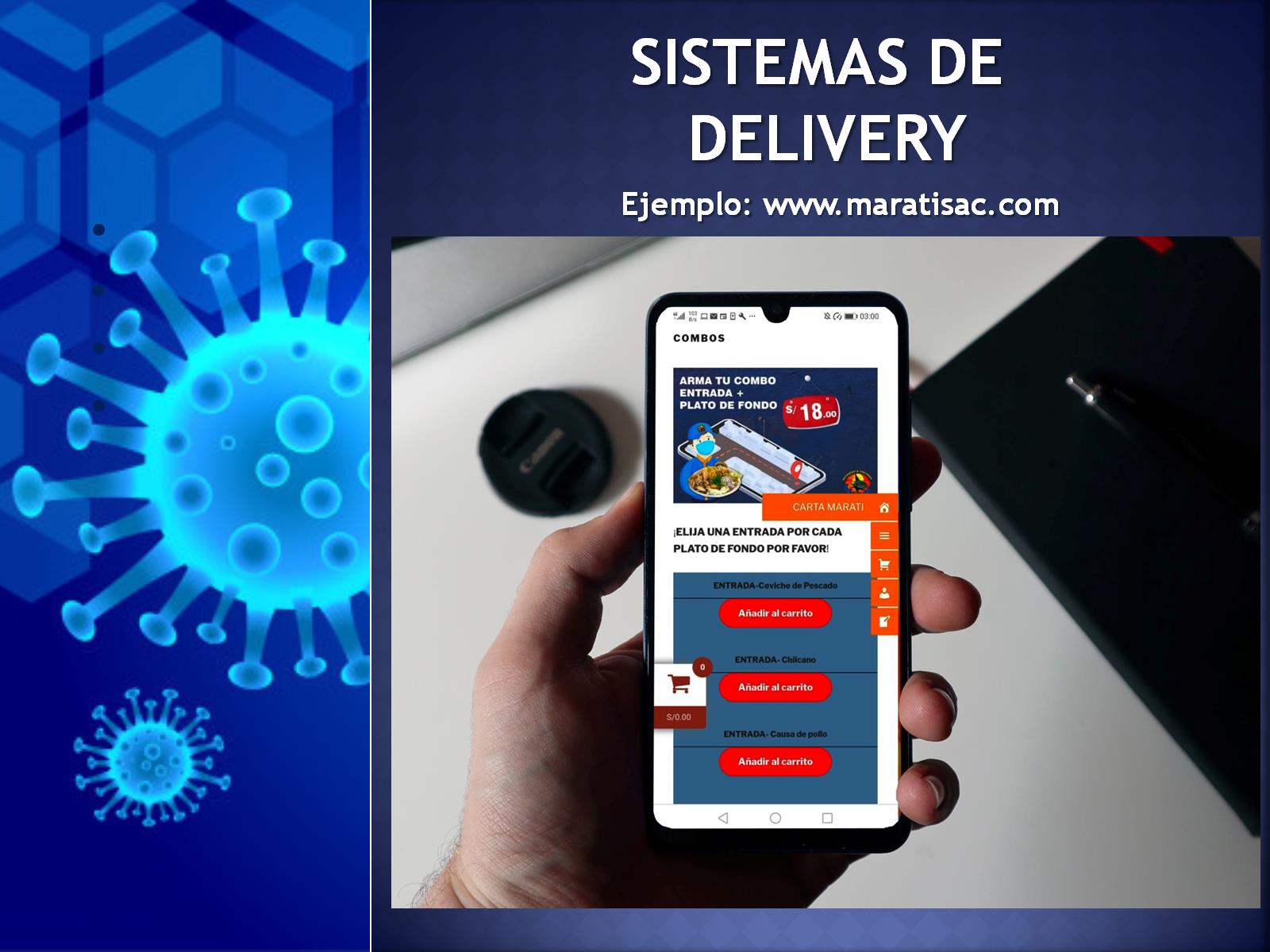 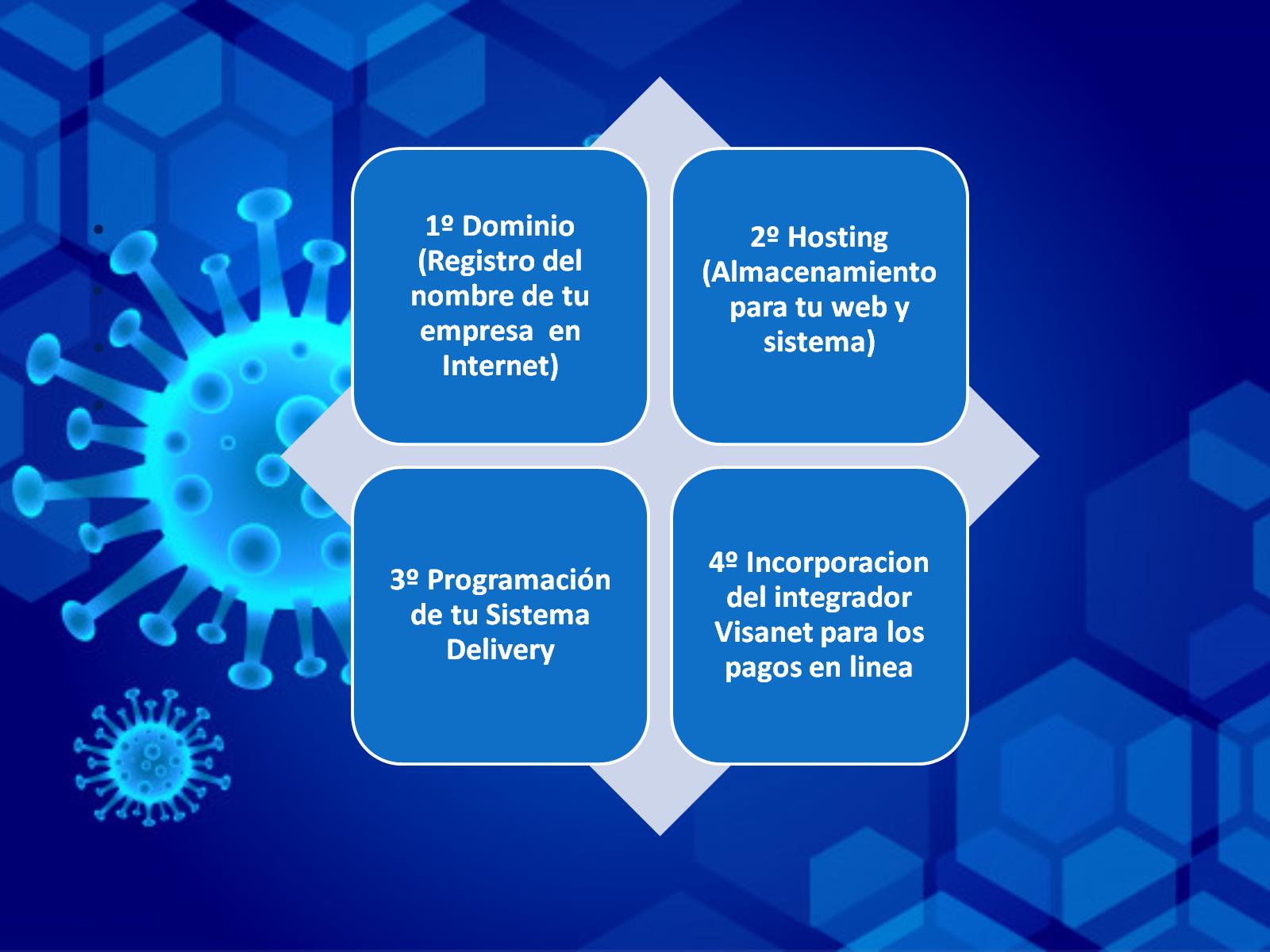 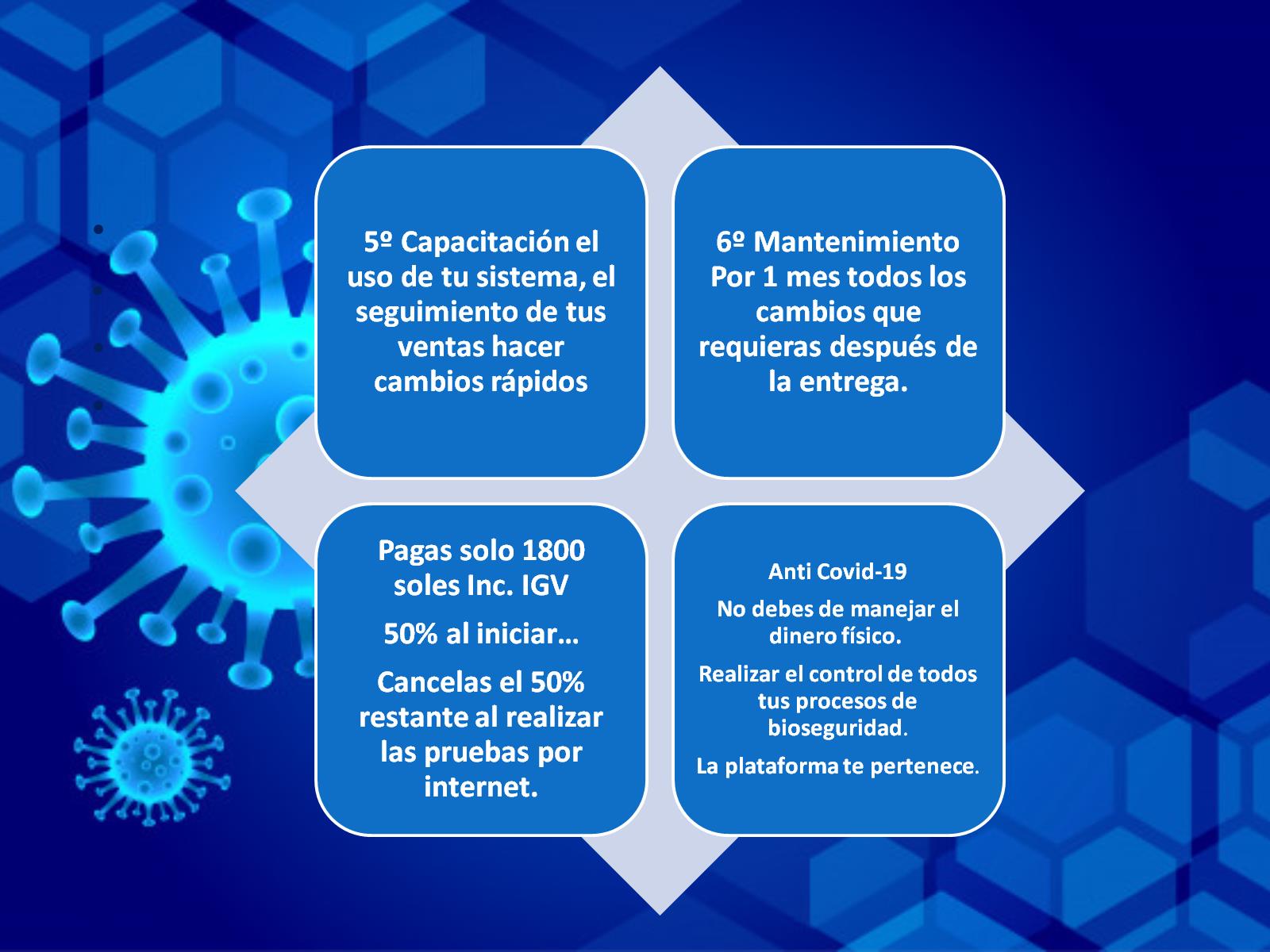 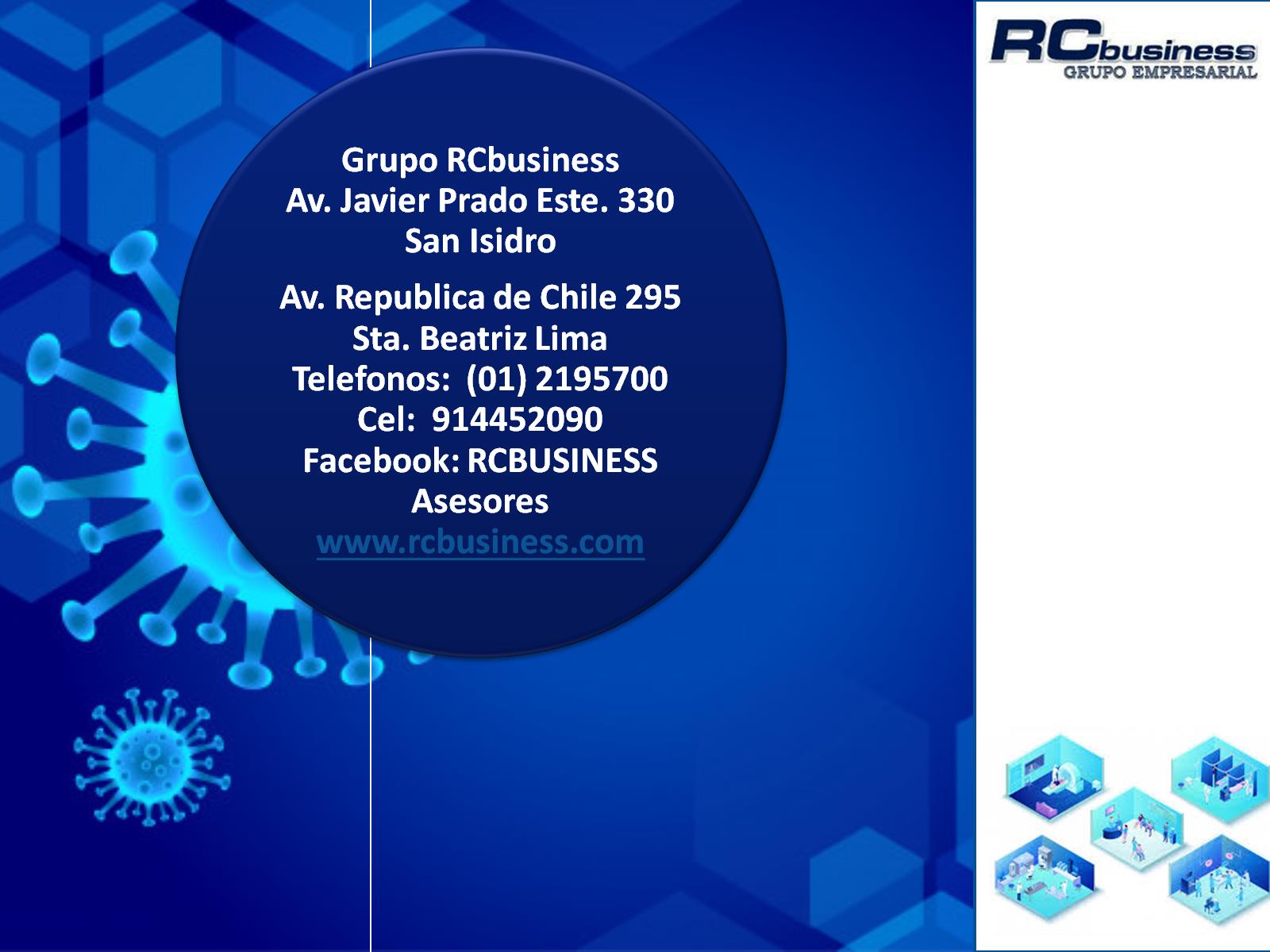